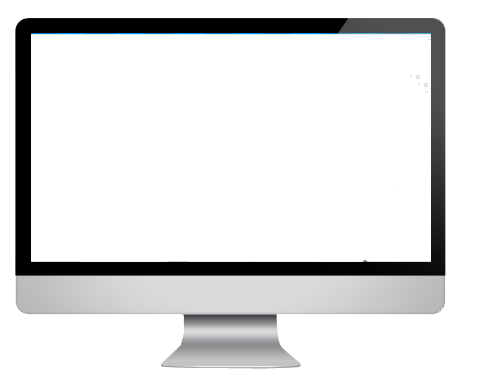 求职竞聘PPT模板
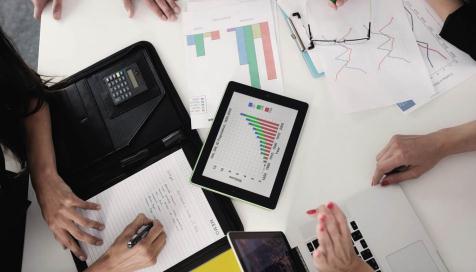 这里输入您的求职岗位
竞聘人：xiazaii
在此输入学校名称或专业名称
1
2
3
4
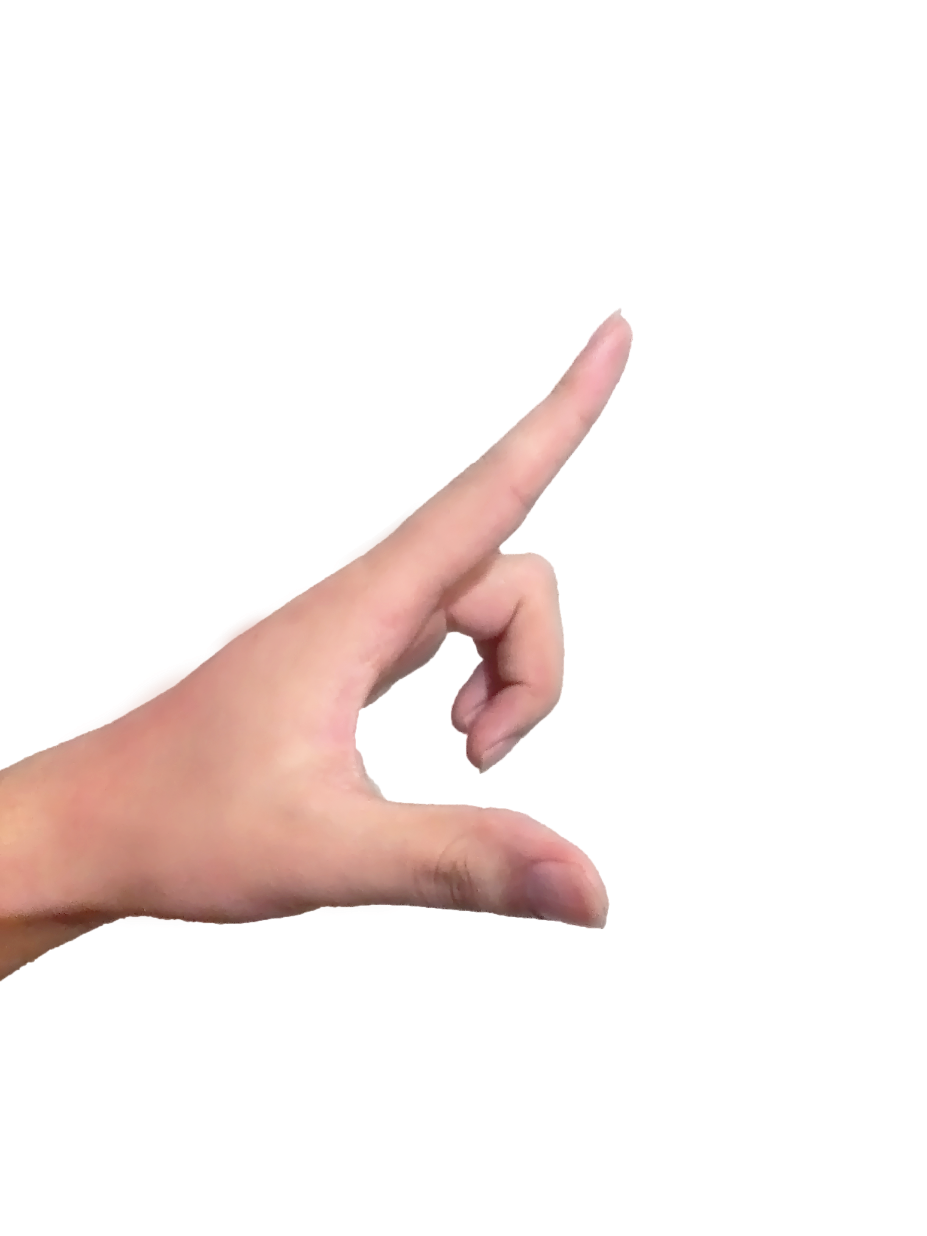 目录
性格特质
兴趣特长
个人经历
未来规划
Part 1
性格特质
这里输入有关个人性格的描述这里输入有关个人性格的描述这里输入有关个人性格的描述这里输入有关个人性格的描述这里输入有关个人性格的描述
100%
80%
50%
30%
蠢傻呆萌
活泼可爱
风趣幽默
多愁善感
100%
80%
50%
30%
蠢傻呆萌
活泼可爱
风趣幽默
多愁善感
我是个蠢傻呆萌的求职竞聘
请在这里输入我是个蠢傻呆萌的求职竞聘的描述，后续“活泼可爱”、“风趣幽默”、“温柔体贴”可按照这种版式做，矩形白框的透明度为80%，右键“设置形状格式”可以进行修改。
Part 2
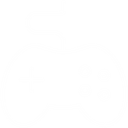 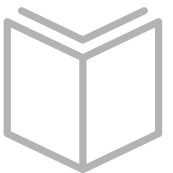 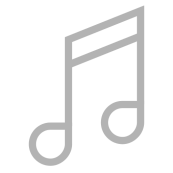 兴趣爱好
这里输入有关兴趣爱好的描述这里输入有关兴趣爱好的描述这里输入有关兴趣爱好的描述这里输入有关兴趣爱好的描述这里输入有关兴趣爱好的描述
阅读
游戏
电影
音乐
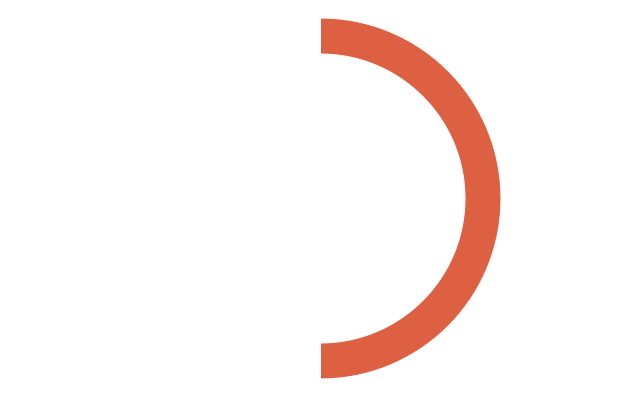 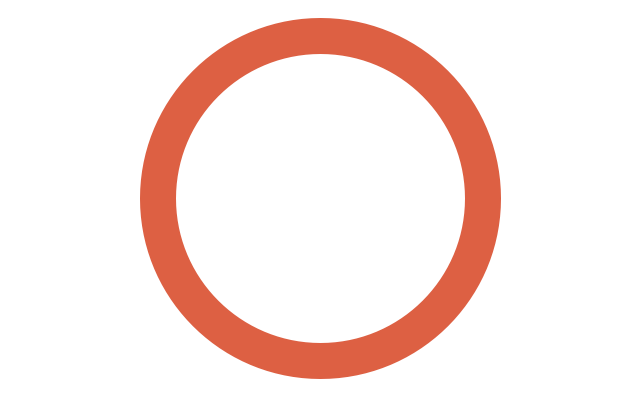 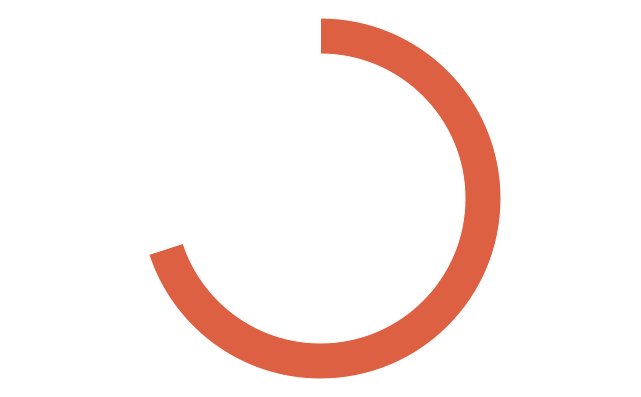 50%
70%
100%
技能特长
搞笑
吃
卖萌
这里输入技能特长的描述这里输入技能特长的描述这里输入技能特长的描述这里输入技能特长的描述这里输入技能特长的描述这里输入技能特长的描述
Part 2
50%
搞笑
70%
卖萌
技能特长
100%
吃
这里输入技能特长的描述这里输入技能特长的描述这里输入技能特长的描述这里输入技能特长的描述这里输入技能特长的描述这里输入技能特长的描述这里输入技能特长的描述
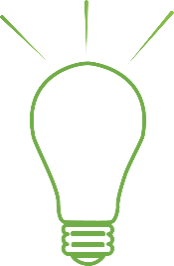 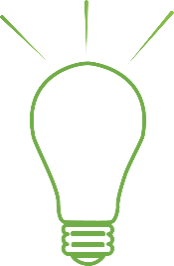 2
1
学习能力强
学习能力强
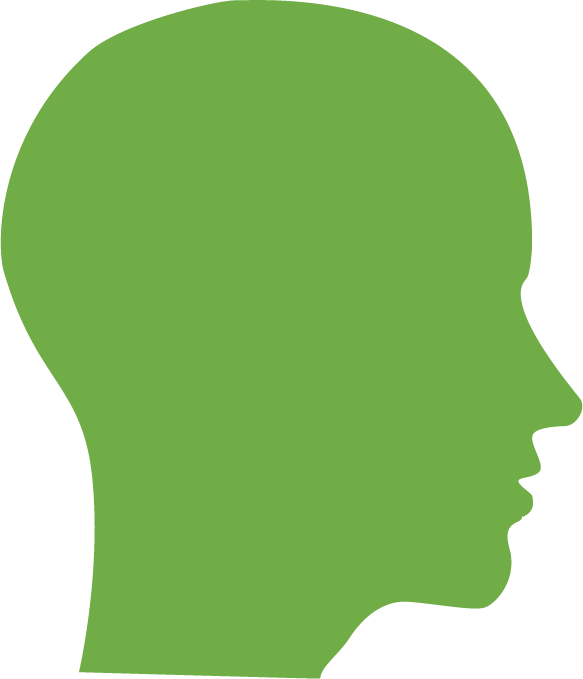 这里输入技能特长2的描述这里输入技能特长2的描述这里输入技能特长2的描述这里输入技能特长2的描述
这里输入技能特长1的描述这里输入技能特长1的描述这里输入技能特长1的描述这里输入技能特长1的描述
技能特长
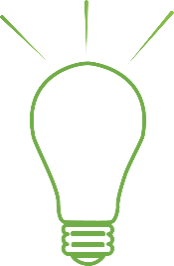 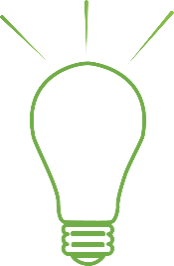 3
4
学习能力强
学习能力强
这里输入技能特长3的描述这里输入技能特长3的描述这里输入技能特长3的描述这里输入技能特长3的描述
这里输入技能特长4的描述这里输入技能特长4的描述这里输入技能特长4的描述这里输入技能特长4的描述
Part 3
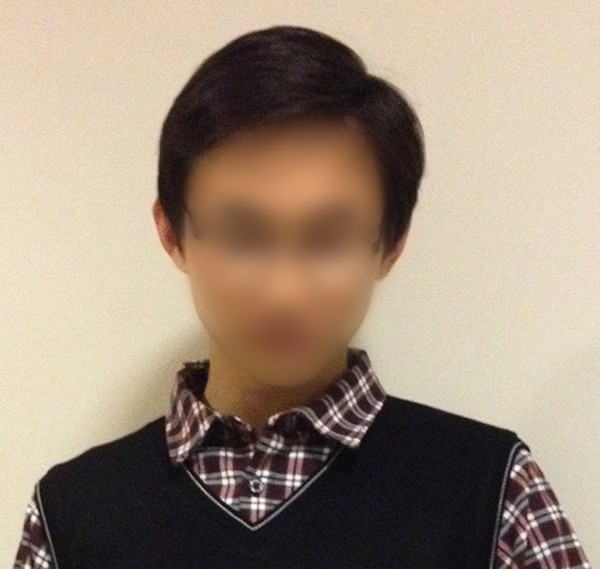 个人经历
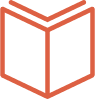 这里输入个人经历描述这里输入个人经历描述这里输入个人经历描述这里输入个人经历描述这里输入个人经历描述
学习经历
公益活动
社会实践
学习经历
这里输入学习经历的描述这里输入学习经历的描述这里输入学习经历的描述这里输入学习经历的描述这里输入学习经历的描述
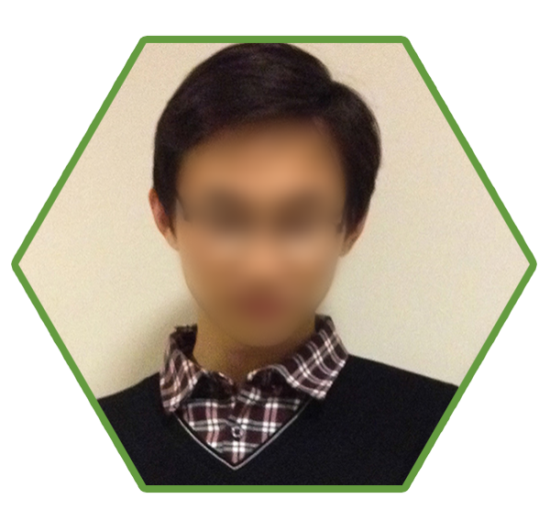 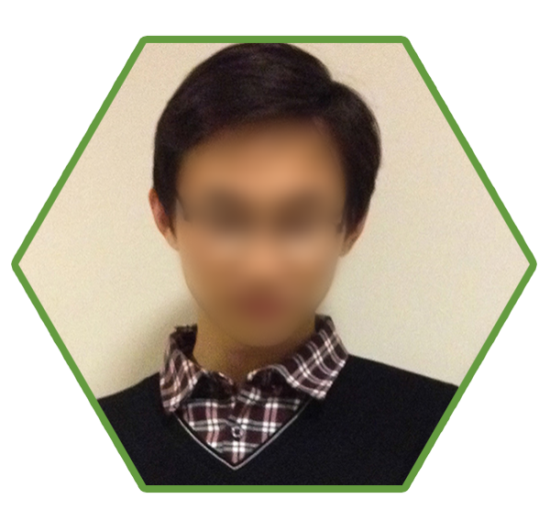 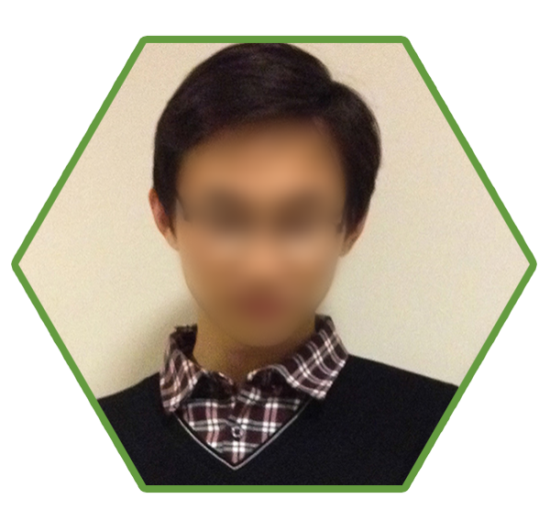 XX小学
2003.9- 2009.6
XX初中
2009.9- 2011.6
XX高中
2011.9- 20014.6
公益活动
这里输入自己做过的公益活动的介绍这里输入自己做过的公益活动的介绍这里输入自己做过的公益活动的介绍这里输入自己做过的公益活动的介绍
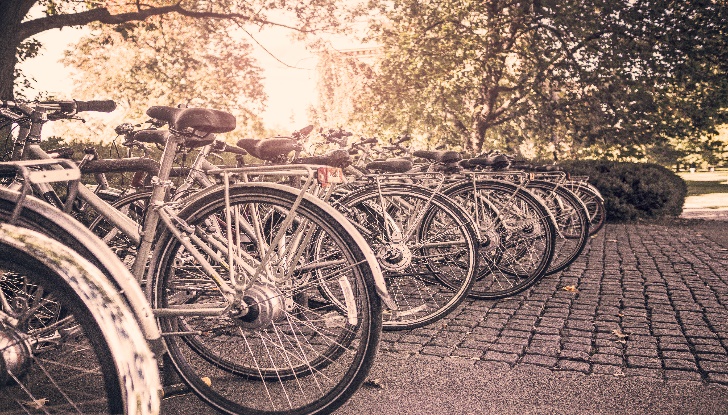 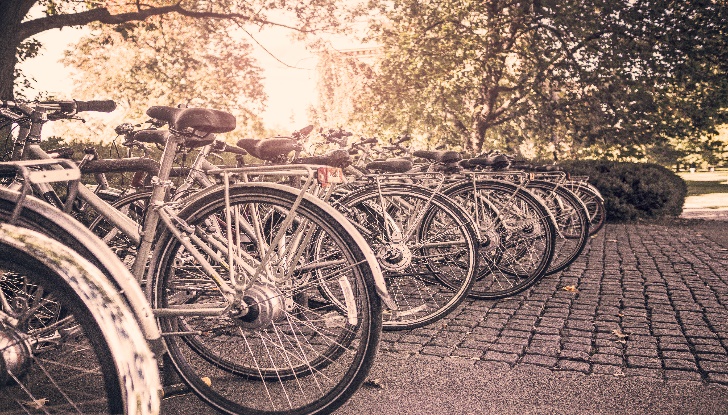 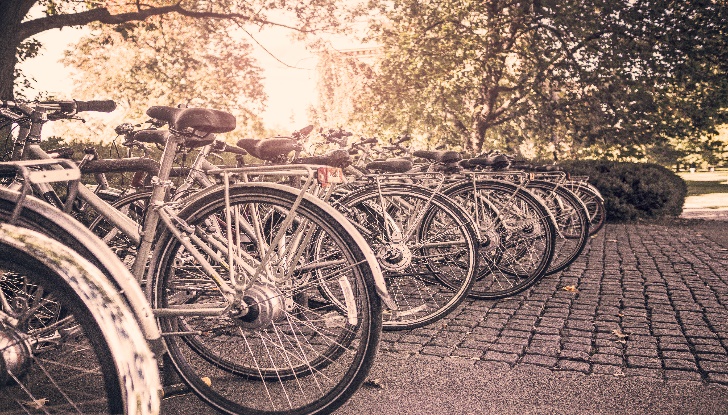 活动名称
活动名称
活动名称
这里输入第一个活动的描述这里输入第一个活动的描述这里输入第一个活动的描述这里输入第一个活动的描述
这里输入第二个活动的描述这里输入第二个活动的描述这里输入第二个活动的描述这里输入第二个活动的描述
这里输入第三个活动的描述这里输入第三个活动的描述这里输入第三个活动的描述这里输入第三个活动的描述
社会实践
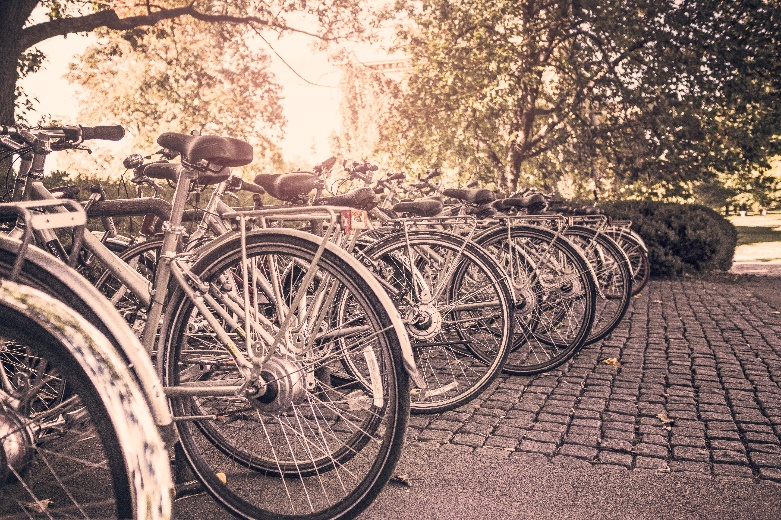 参加实践的名称
这里输入学习经历的描述这里输入学习经历的描述这里输入学习经历的描述这里输入学习经历的描述这里输入学习经历的描述
活动照片名称
Part 4
我的未来
这里输入有关我的未来的描述这里输入有关我的未来的描述这里输入有关我的未来的描述这里输入有关我的未来的描述这里输入有关我的未来的描述
我的目标
社团工作
学习计划
学习计划
这里输入有关学习计划的描述这里输入有关学习计划的描述这里输入有关学习计划的描述这里输入有关学习计划的描述这里输入有关学习计划的描述
1
课程学习
这里输入有关课程学习的描述这里输入有关课程学习的描述这里输入有关课程学习的描述
英语学习
2
终极阶段
这里输入有关英语的描述这里输入有关英语学习的描述这里输入有关英语学习的描述
强化阶段
电脑技能
3
提高阶段
这里输入有关电脑技能的描述这里输入有关电脑技能的描述这里输入有关电脑技能的描述
基础阶段
社团工作标题一
1
社团工作标题二
这里输入社团工作第一点的描述这里输入社团工作第一点的描述这里输入社团工作第一点的描述这里输入社团工作第一点的描述
2
这里输入社团工作第二点的描述这里输入社团工作第二点的描述这里输入社团工作第二点的描述这里输入社团工作第二点的描述
4
3
社团工作标题四
社团工作标题三
这里输入社团工作第四点的描述这里输入社团工作第四点的描述这里输入社团工作第四点的描述这里输入社团工作第四点的描述
这里输入社团工作第三点的描述这里输入社团工作第三点的描述这里输入社团工作第三点的描述这里输入社团工作第三点的描述
学习上的目标
1
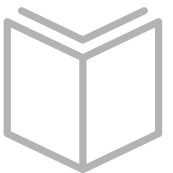 学习上我要达到什么目标，给自己一个怎样的定位学习上我要达到什么目标，给自己一个怎样的定位
我的目标
工作上的目标
2
工作上我要达到什么目标，给自己一个怎样的定位工作上我要达到什么目标，给自己一个怎样的定位
生活上的目标
3
生活上我要达到什么目标，给自己一个怎样的定位生活上我要达到什么目标，给自己一个怎样的定位
身体锻炼上的目标
4
身体锻炼上我要达到什么目标，给自己一个怎样的定位身体锻炼上我要达到什么目标，给自己一个怎样的定位
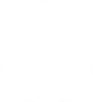 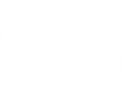 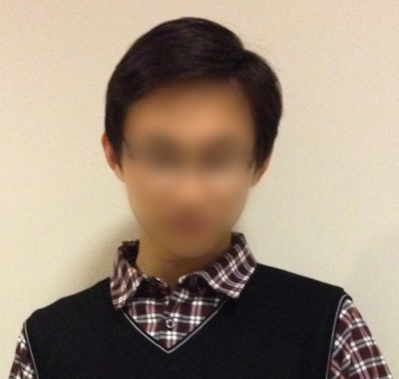 THANKS！
这里输入座右铭这里输入座右铭这里输入座右铭这里输入座右铭这里输入座右铭
12345678901
abcdefghijkl
谢
谢
聆
听


演示完毕
感谢观看
答辩人：xiazaii
求职竞聘PPT模板
在此输入学校名称或专业名称